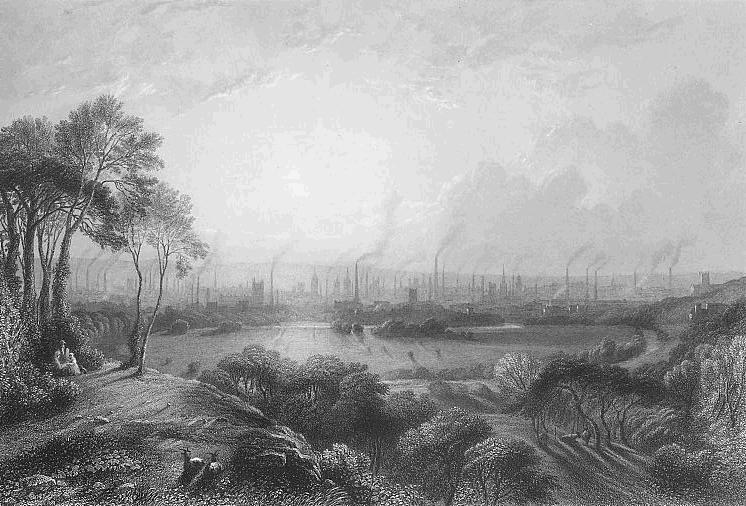 The Industrial Revolution
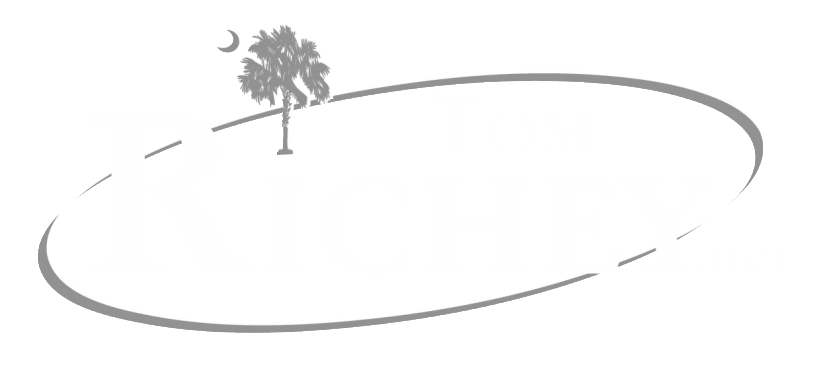 Cottage Industry
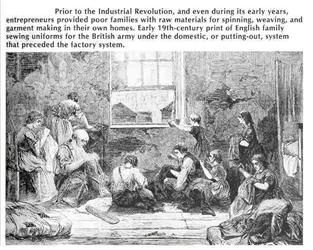 “Putting Out” System

Fun for the whole family!
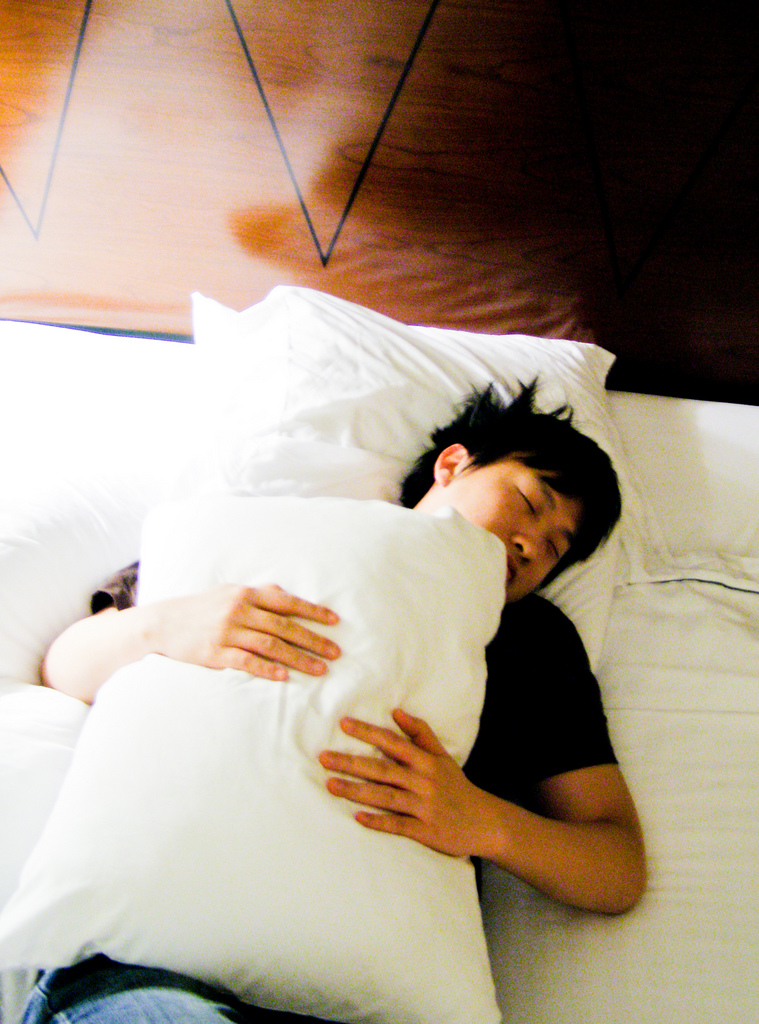 Problems
Difficult to supervise rural workers

“Holy Monday”

SOLUTION:  Factory Production
Photo by thedz_
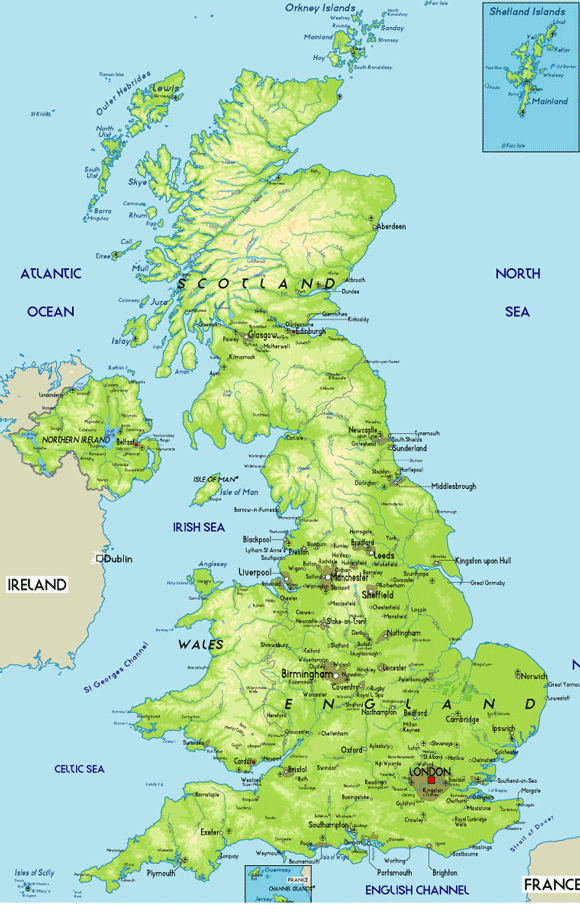 beginnings
Britain c. 1760

Historians:
	Was there an Industrial “Revolution”?
Why Britain?
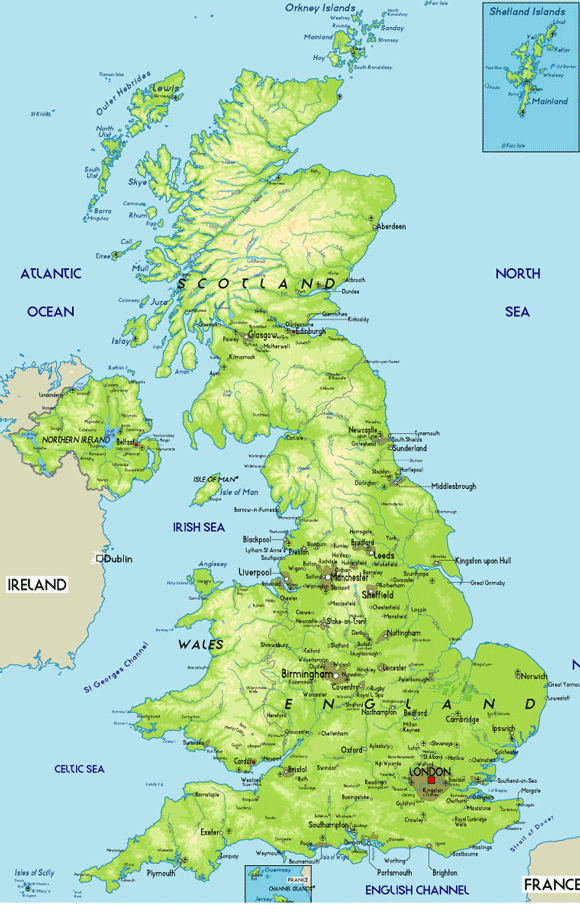 Natural Advantages
Lots of Rivers
Cheap, easy transportation
Water power

Coal
Iron
Sheep (imported in 16th century)
Why Britain?
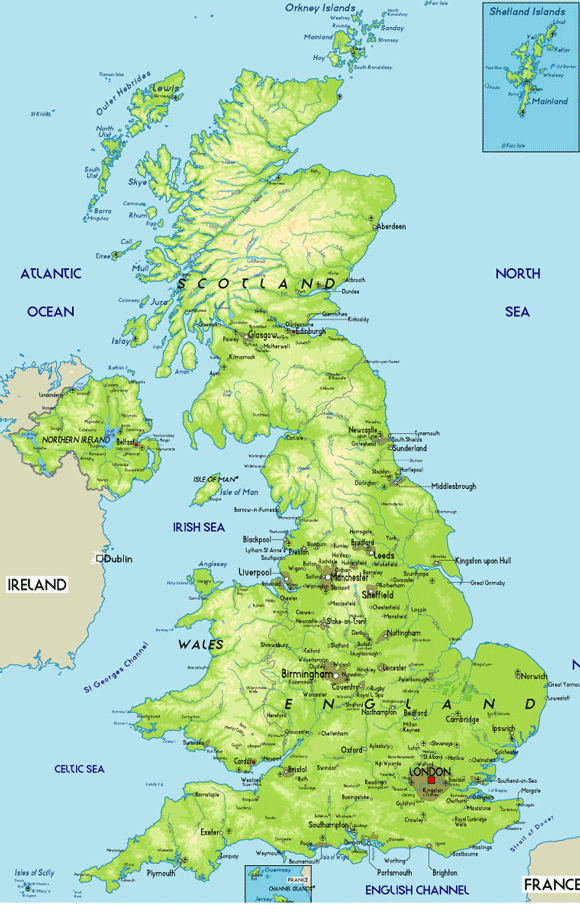 Human Advantages
National Bank
Chartered 1694
No NB in France
Source of capital
Private Property Rights
Aristocrats invested in commerce/industry
Not so in France
Canals
Invention
Why Britain???
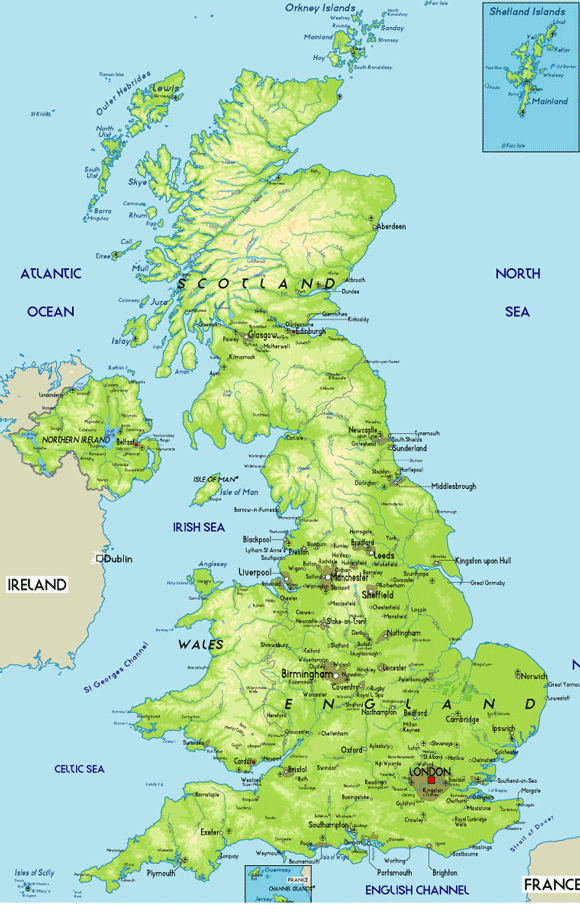 Inventions
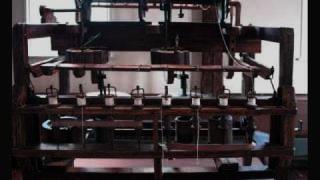 Inventions of the Industrial Revolution
of the Industrial Revolution
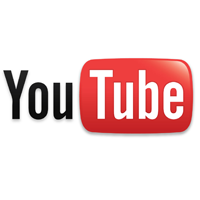 Spinning Jenny
Water Frame
Spinning Mule
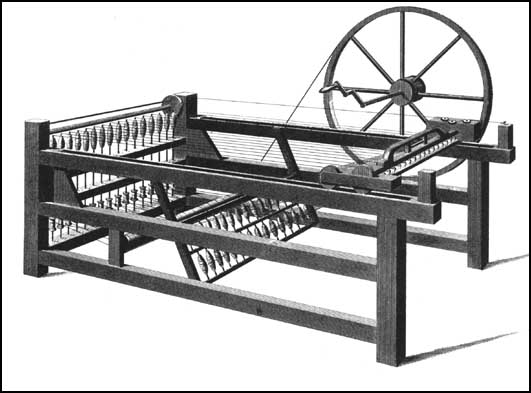 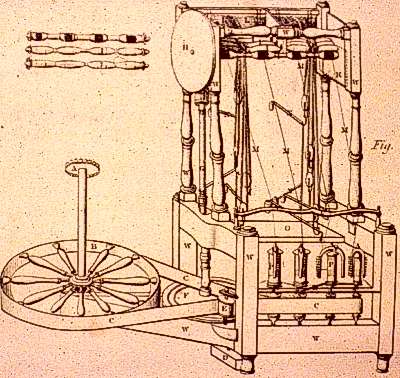 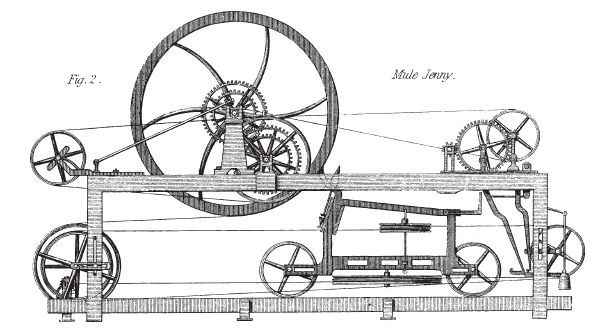 James Hargreaves 1764
Richard Arkwright 1768
Samuel Crompton 1779
Water Frame
Richard Arkwright - 1768

Held several hundred spindles and required water power to operate
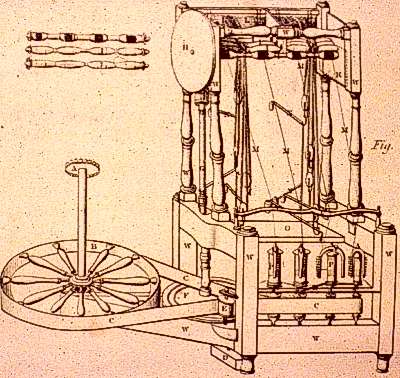 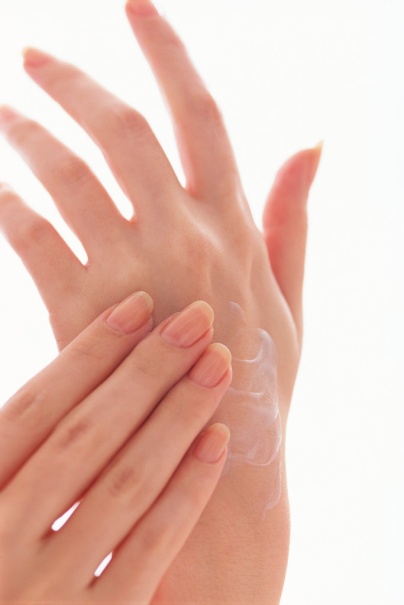 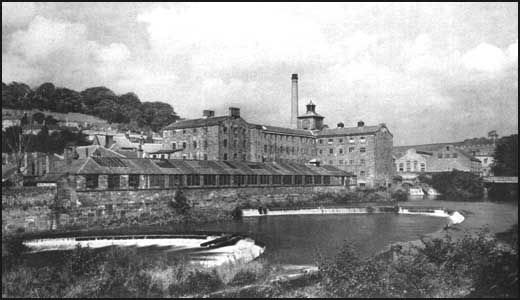 MILLS
The Water Frame could not be operated from home.

Mills, housing thousands dozens of water frames, were built near rivers.
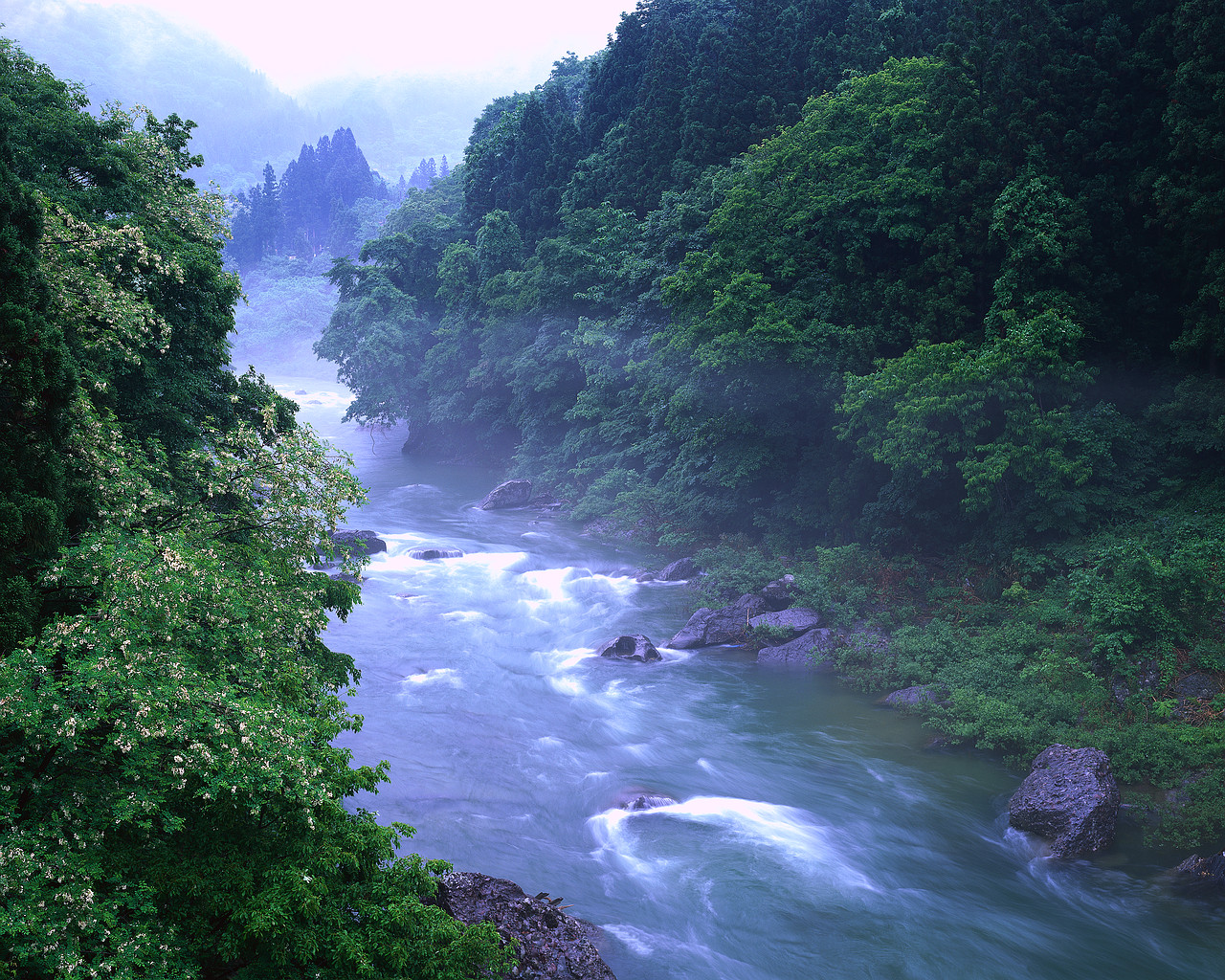 Water Power
Water power is finite – only so many water frames could be built, and only by major rivers.

Goods still produced on a small scale in the countryside.
Luddites
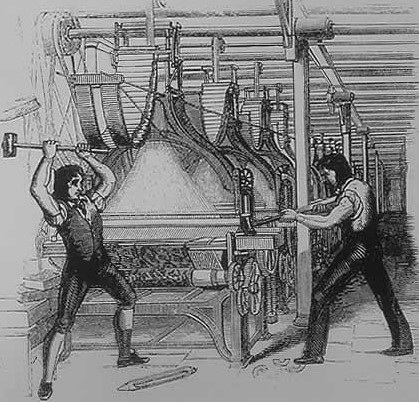 Ned Ludd
	Mythical forest dweller

Luddites smashed frames that made automated weaving possible.

Modern Usage:
Anti-technology
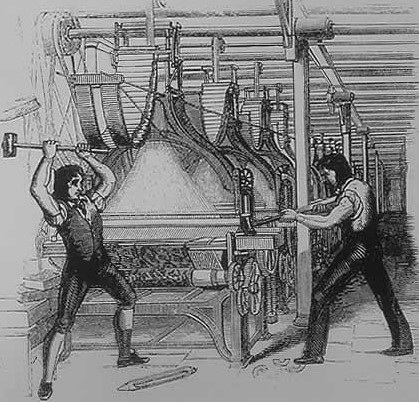 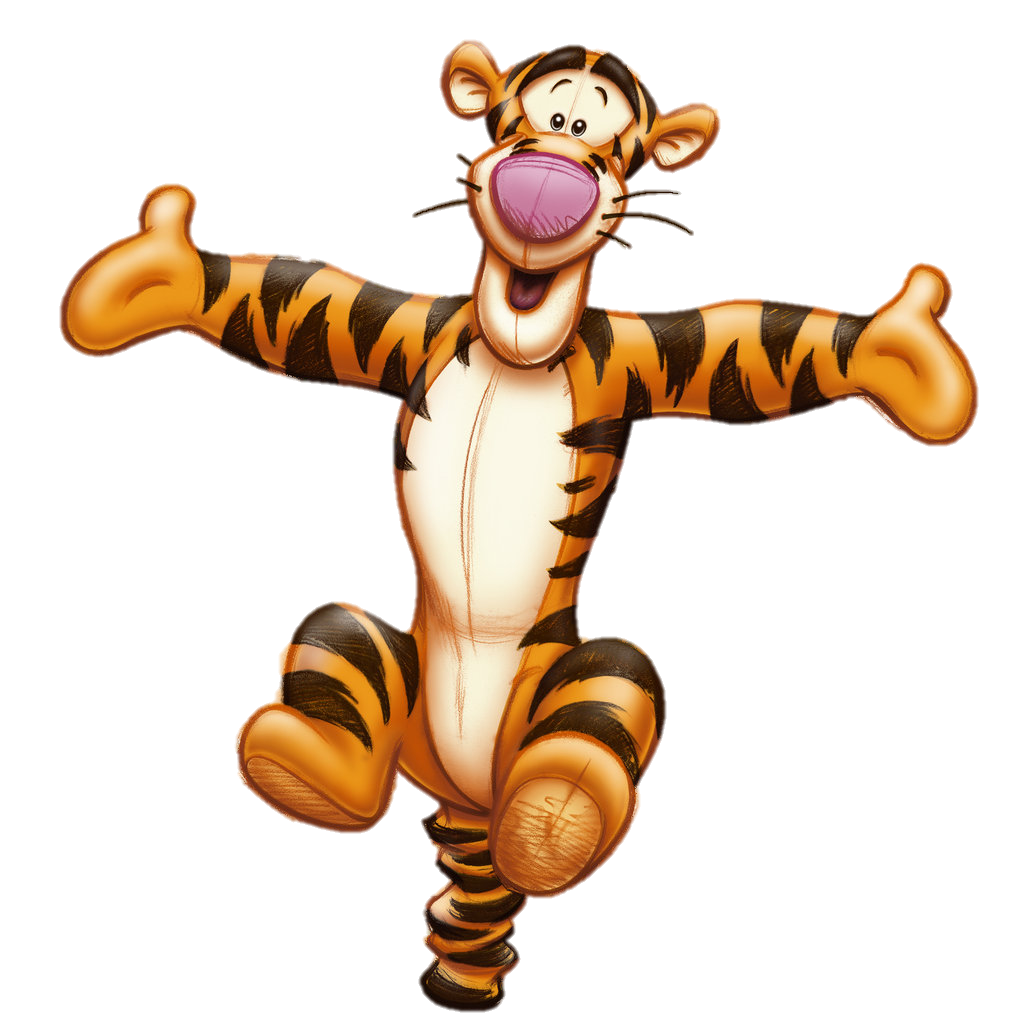 Smashing is what Luddites do best!
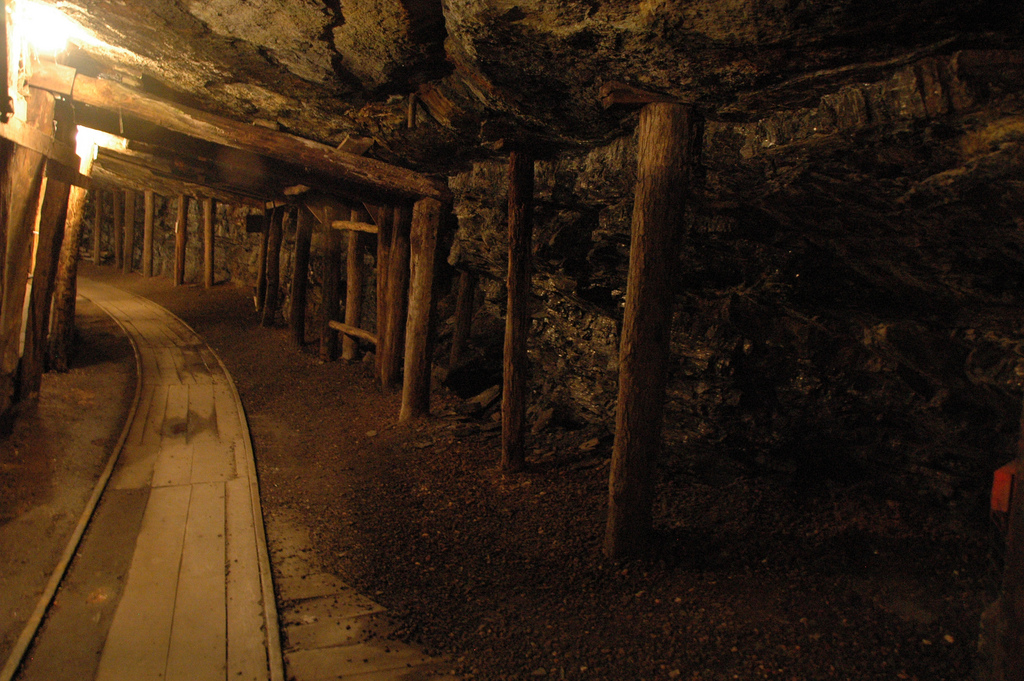 Coal
The British had access to coal, which provided massive amounts of energy in comparison to water, but it was still finite.
Photo by peterp
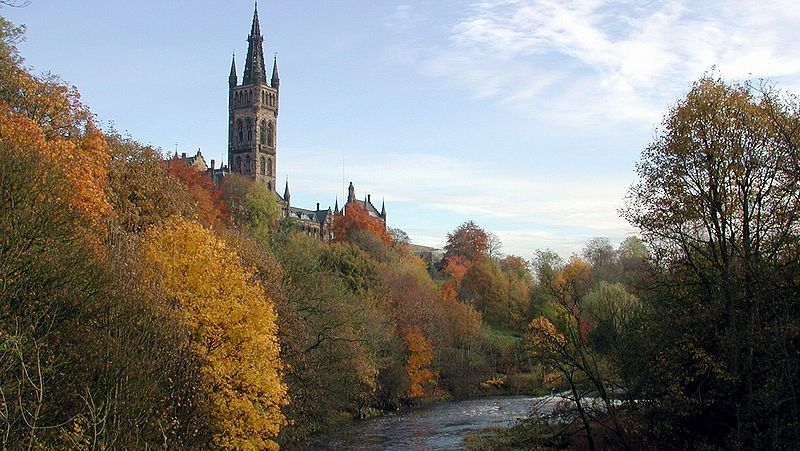 University of Glasgow
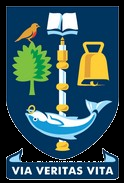 Scottish universities emphasized science and the mechanical arts.

Oxford and Cambridge emphasized theology and the humanities.
E=mc2
Steam Engine
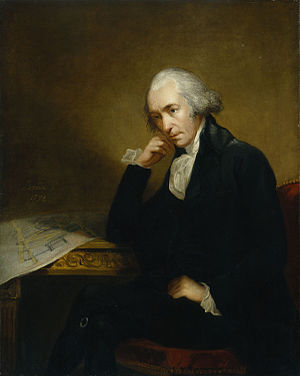 Watt
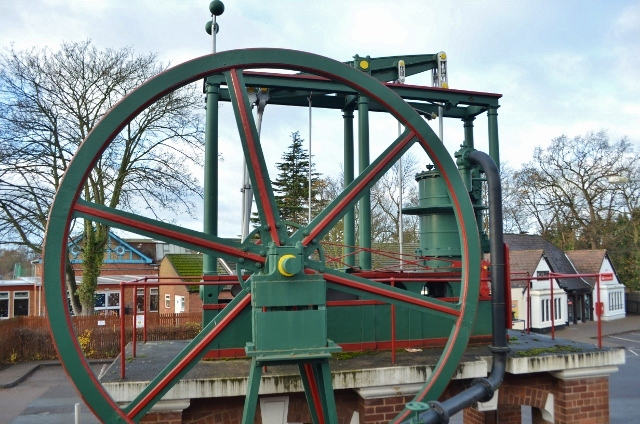 A preserved Watt engine at Loughborough University
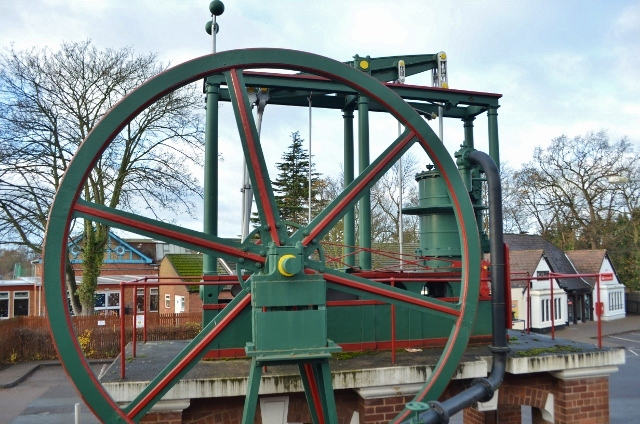 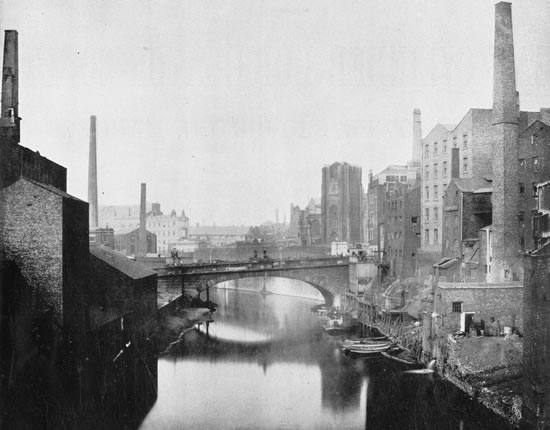 Cities
The development of the steam engine allowed people to build factories anywhere.
Many factories popped up in cities, such as Manchester and Liverpool.
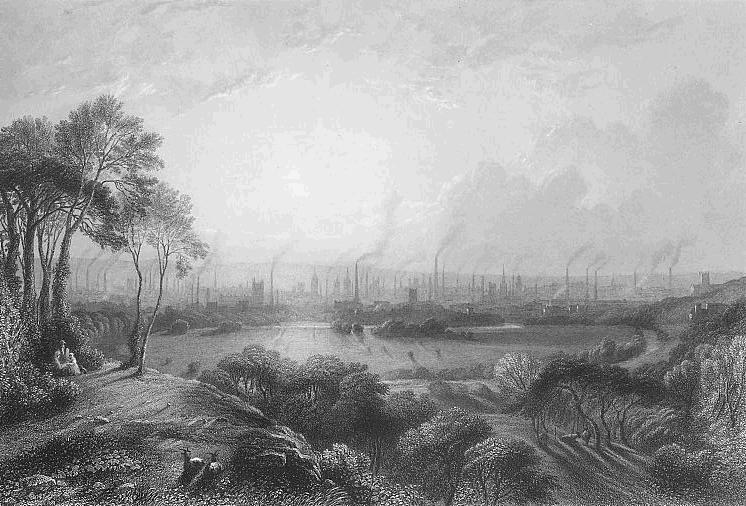 “Cottonopolis”
Railroads
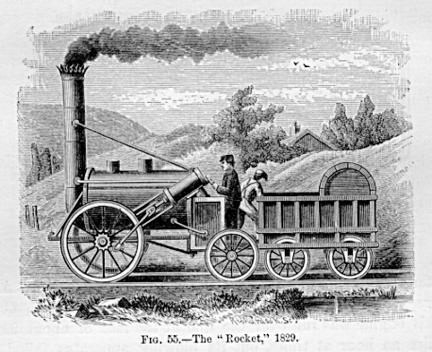 Transportation of goods was still a problem until railroads were developed.
1825 – Liverpool to Manchester Railway

1830 – The Rocket clocked a record 16 MPH.
Railroads
Goods can now be produced and transported in mass quantities.
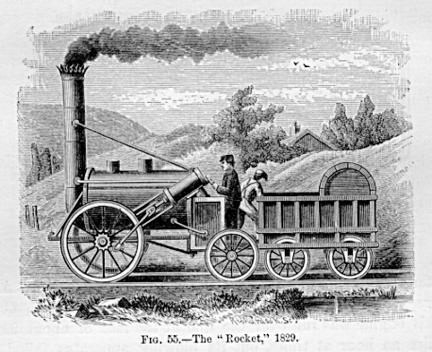 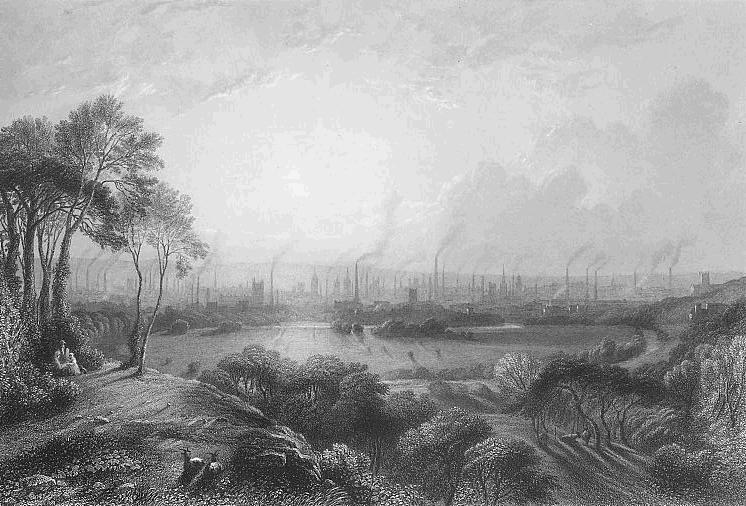 A Foreign Traveler’s Perspective
Alexis de Tocqueville
Journeys to England and Ireland
Visiting Manchester
WILL THINGS GET BETTER?
The Dismal Science
Economic Pessimism
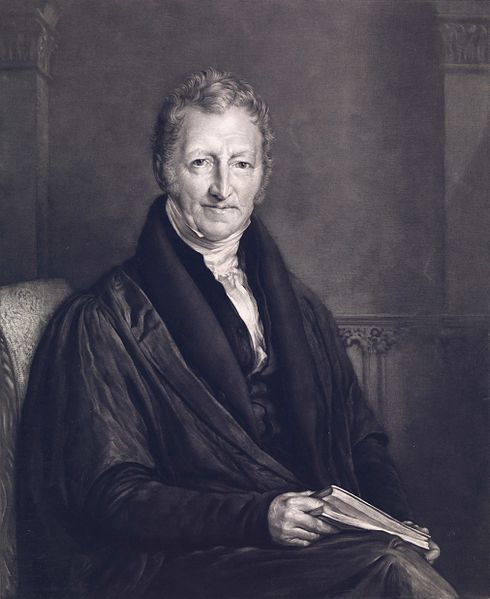 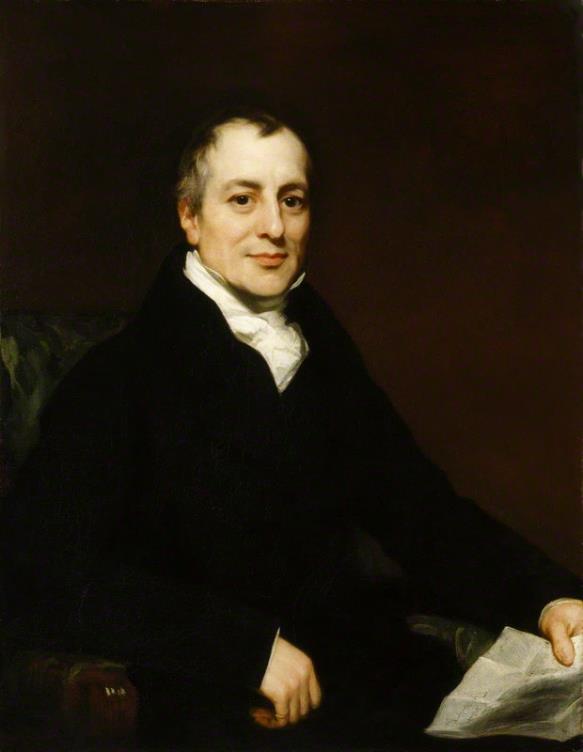 Thomas Malthus
1766-1834
David Ricardo
1772-1823
The Malthusian Dilemma
Thomas Malthus, 
	Essay on the Principle of Population (1798)
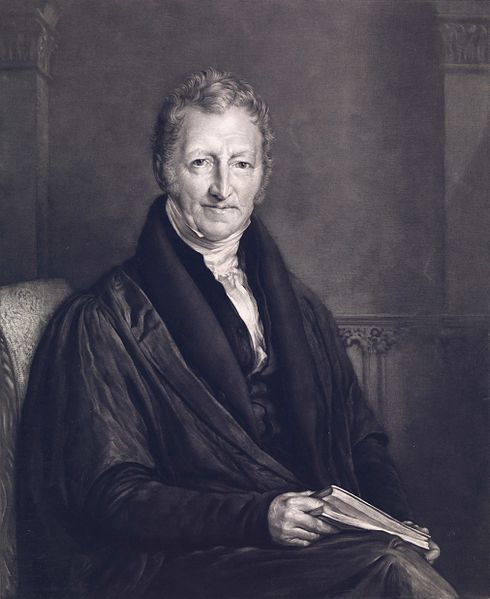 Food supply growth is arithmetic, but population growth is geometric.
Thomas Malthus
1766-1834
The Malthusian Dilemma
Production Possibilities frontier
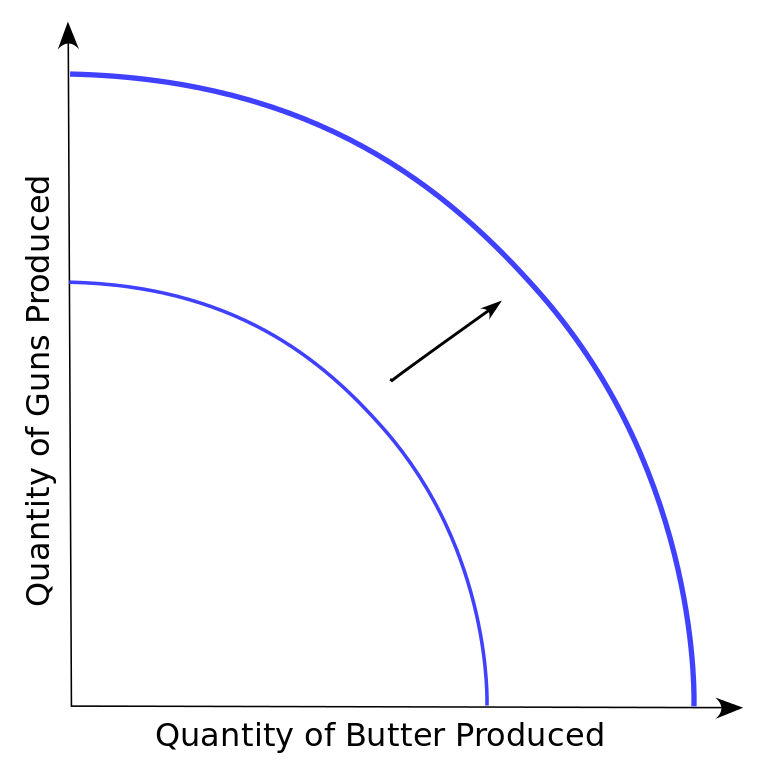 As technology advances, so does our capacity to produce.
Graph Credit: Everlong
Iron Law of Wages
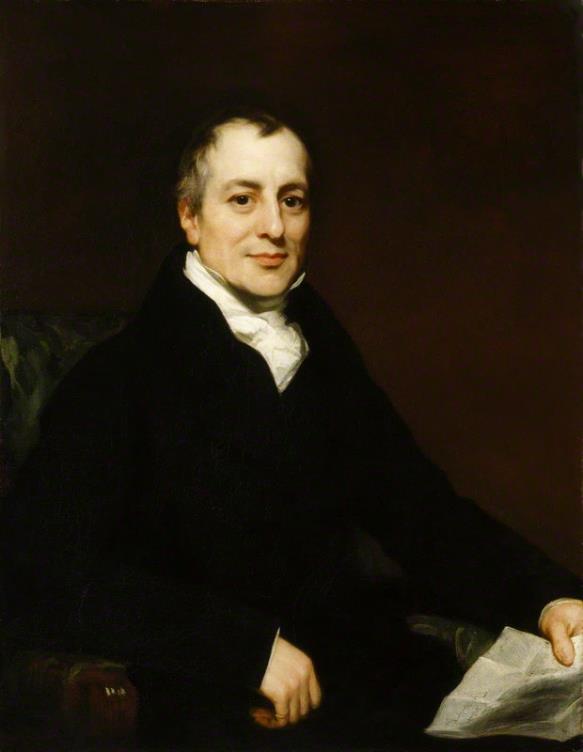 Wages (in the long-term) will always tend toward the subsistence* level.

*what is needed to survive
David Ricardo
1772-1823
Iron Law of Wages
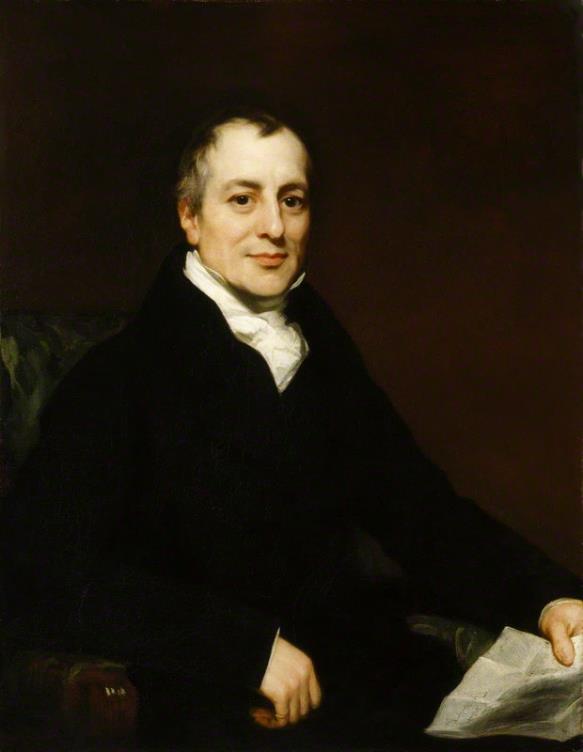 Things are NOT going to get better.
David Ricardo
1772-1823
correct
SHORT-TERM
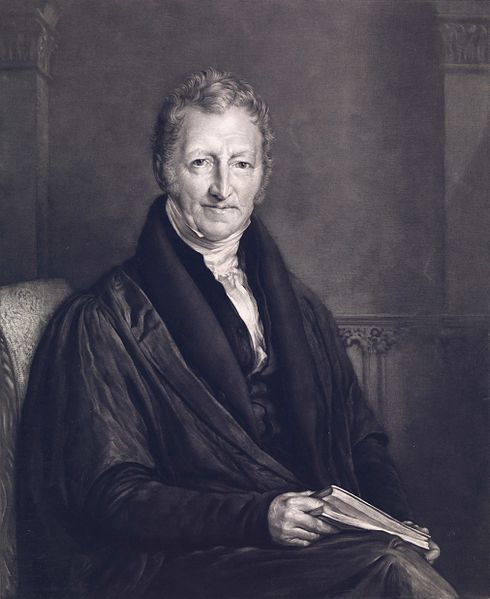 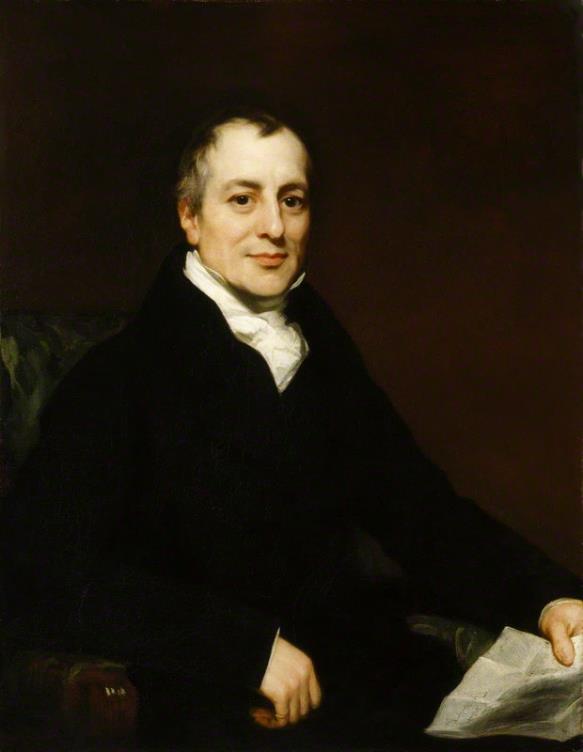 Thomas Malthus
1766-1834
David Ricardo
1772-1823
incorrect
LONG-TERM
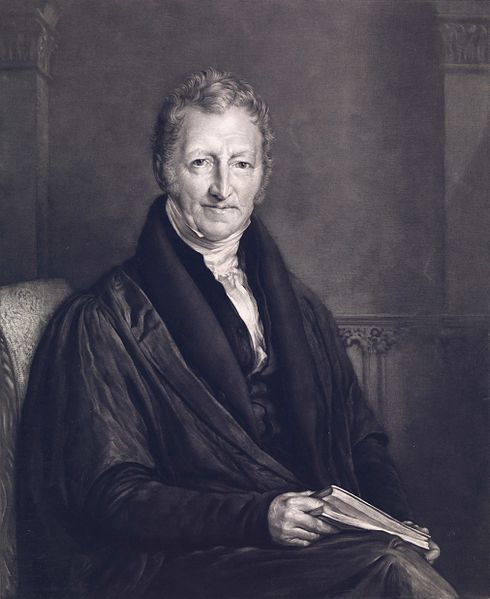 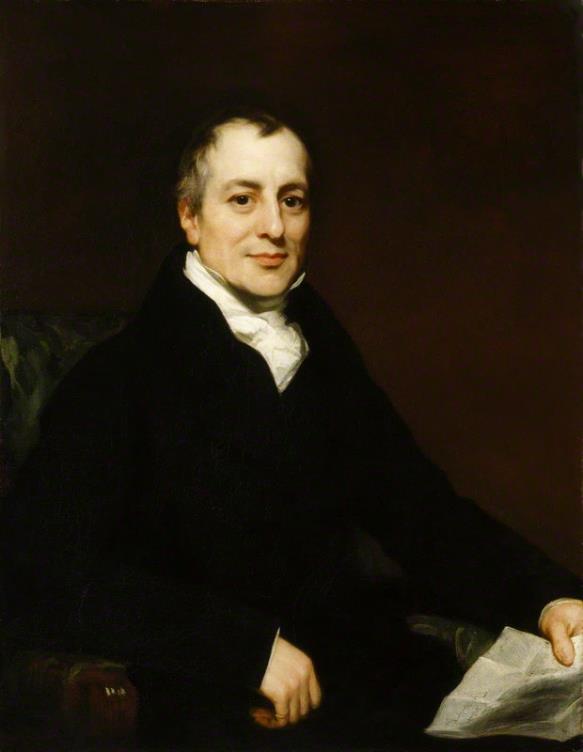 Thomas Malthus
1766-1834
David Ricardo
1772-1823
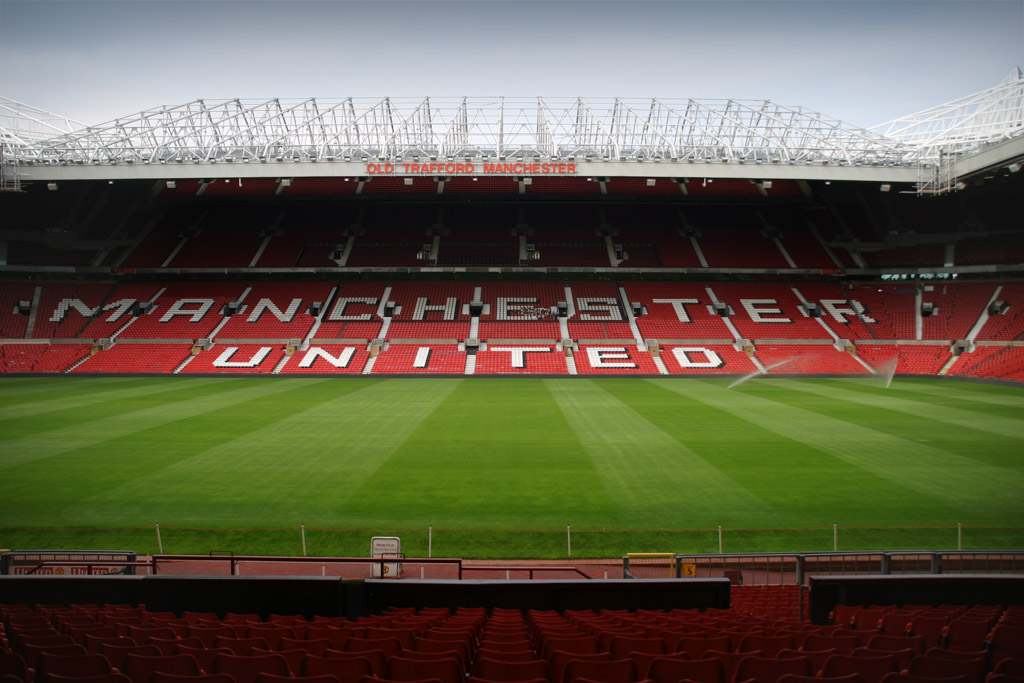 Things DID get better.
Photo by André Zahn
Standard of Living
Depends on Time Period
1820’s, 1830’s, 1850’s… 

Momentary shock, but conditions improved
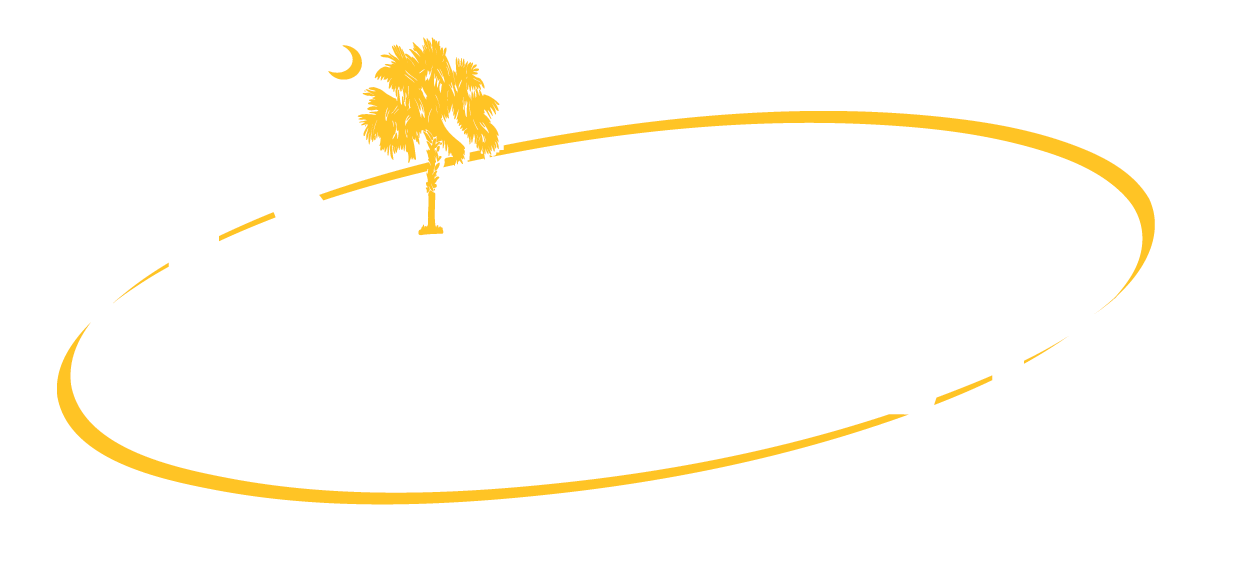 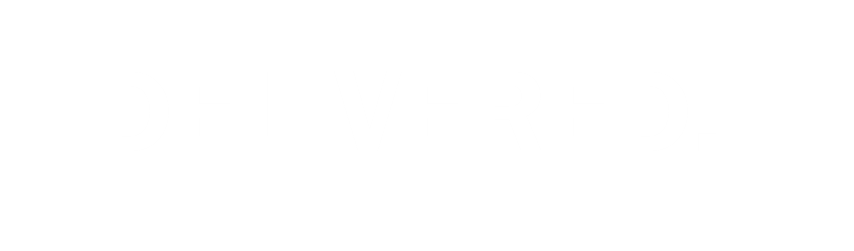 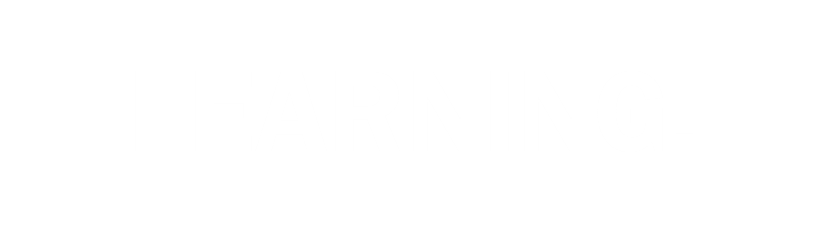 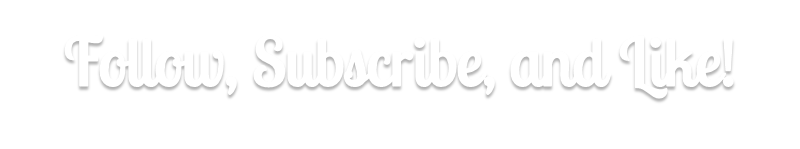 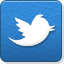 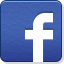 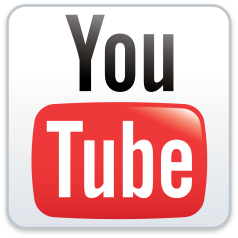